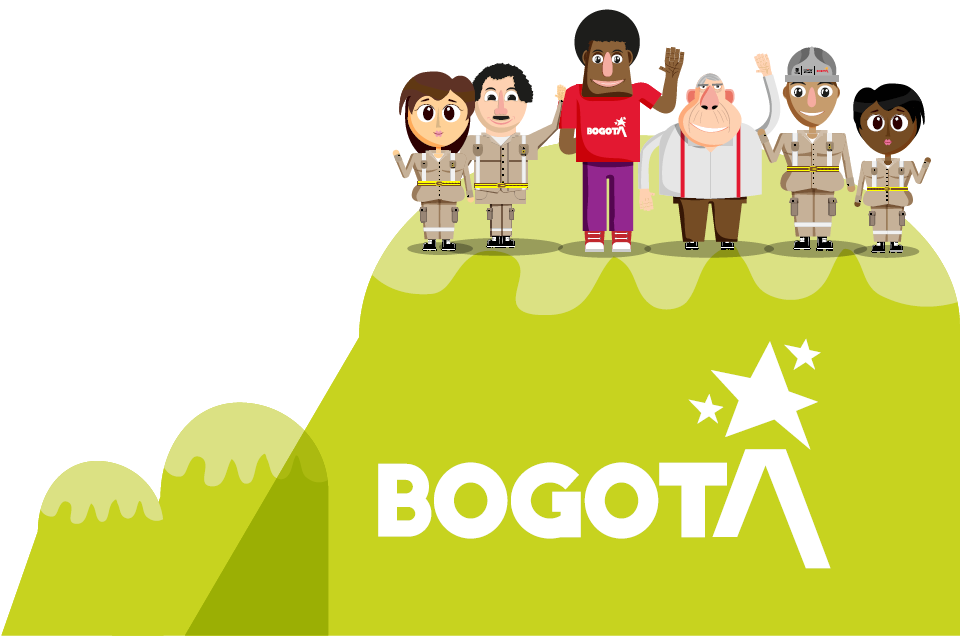 Suba
Rendición de cuentas por localidades – Sector Movilidad
Unidad de Mantenimiento Vial
Vigencia 2020
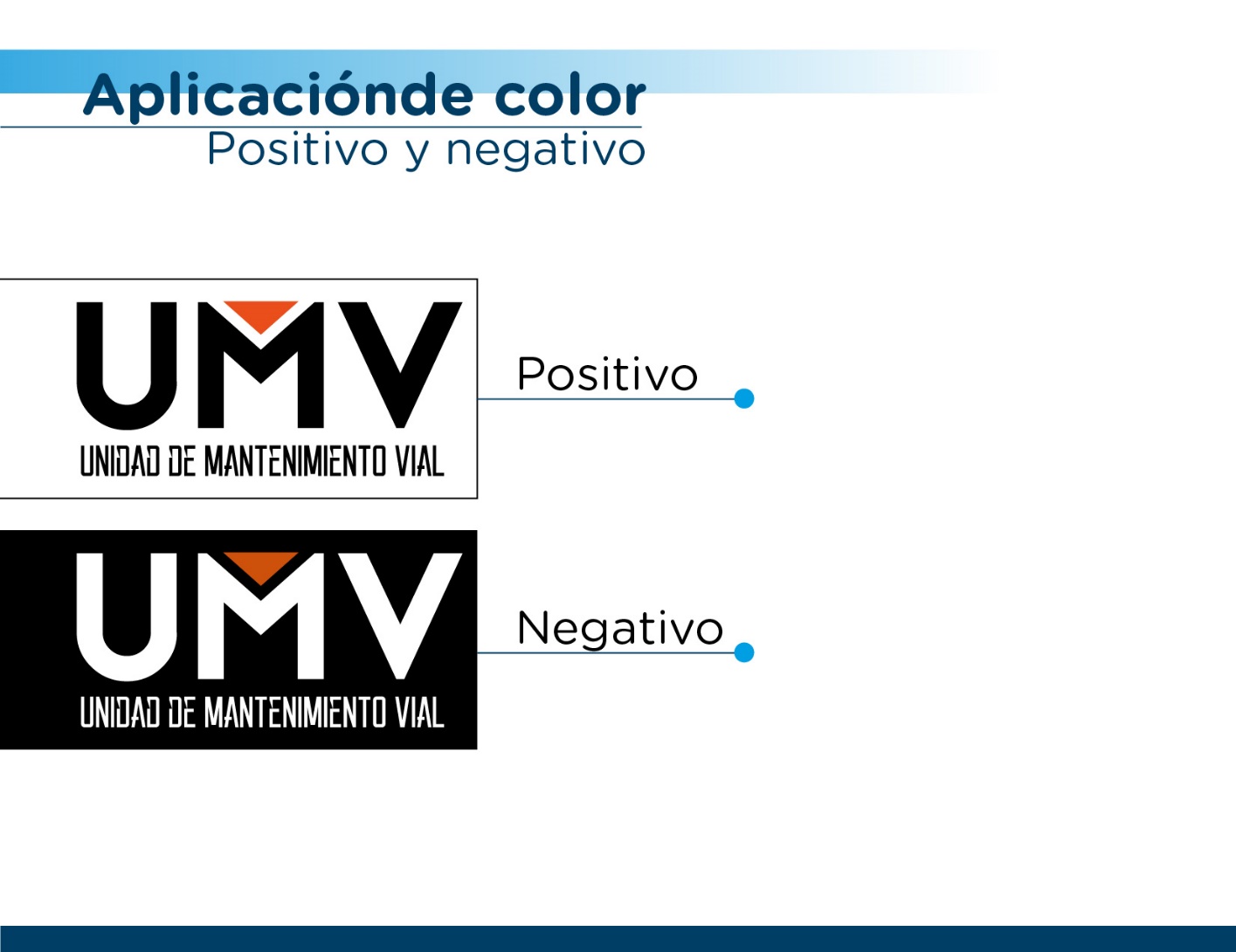 METAS PROYECTO 408 – RECUPERACIÓN, 
REHABILITACIÓN Y MANTENIMIENTO DE LA MALLA VIAL
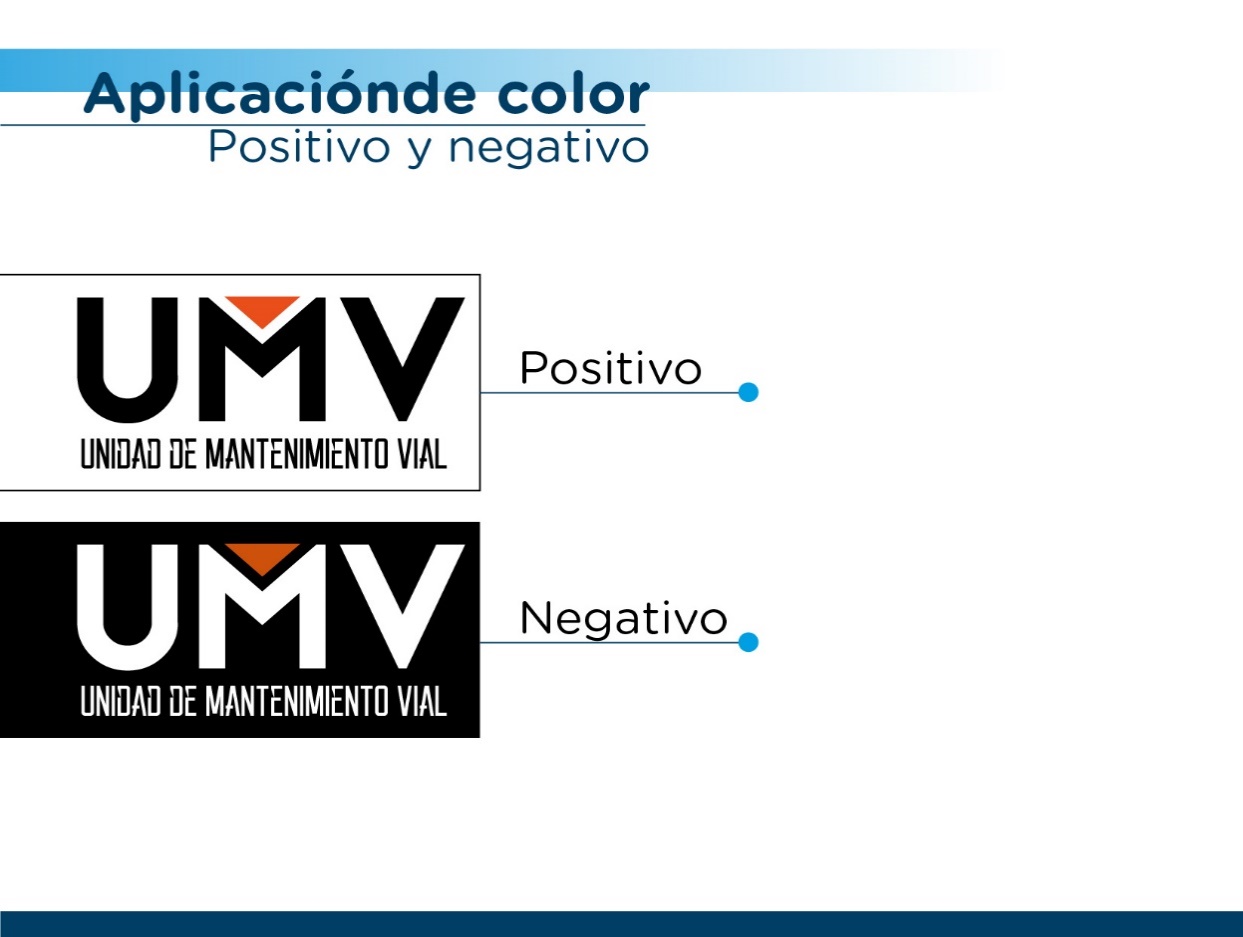 META MISIONAL 2016-2020: 1.083 km-carril de Conservación y
Rehabilitación de la Malla Vial Local. (1.172,13 meta ajustada 2020)
1.174,54 km-carril: 100,21%
Corte al 31 de mayo de 2020
Fuente: Plan de Desarrollo Distrital Bogotá Mejor para Todos 2016 - 2020.
METAS PROYECTO 408 – RECUPERACIÓN, 
REHABILITACIÓN Y MANTENIMIENTO DE LA MALLA VIAL
META MISIONAL 2016-2020: 1.083 km-carril de Conservación y
Rehabilitación de la Malla Vial Local. (1.172,13 meta ajustada 2020)
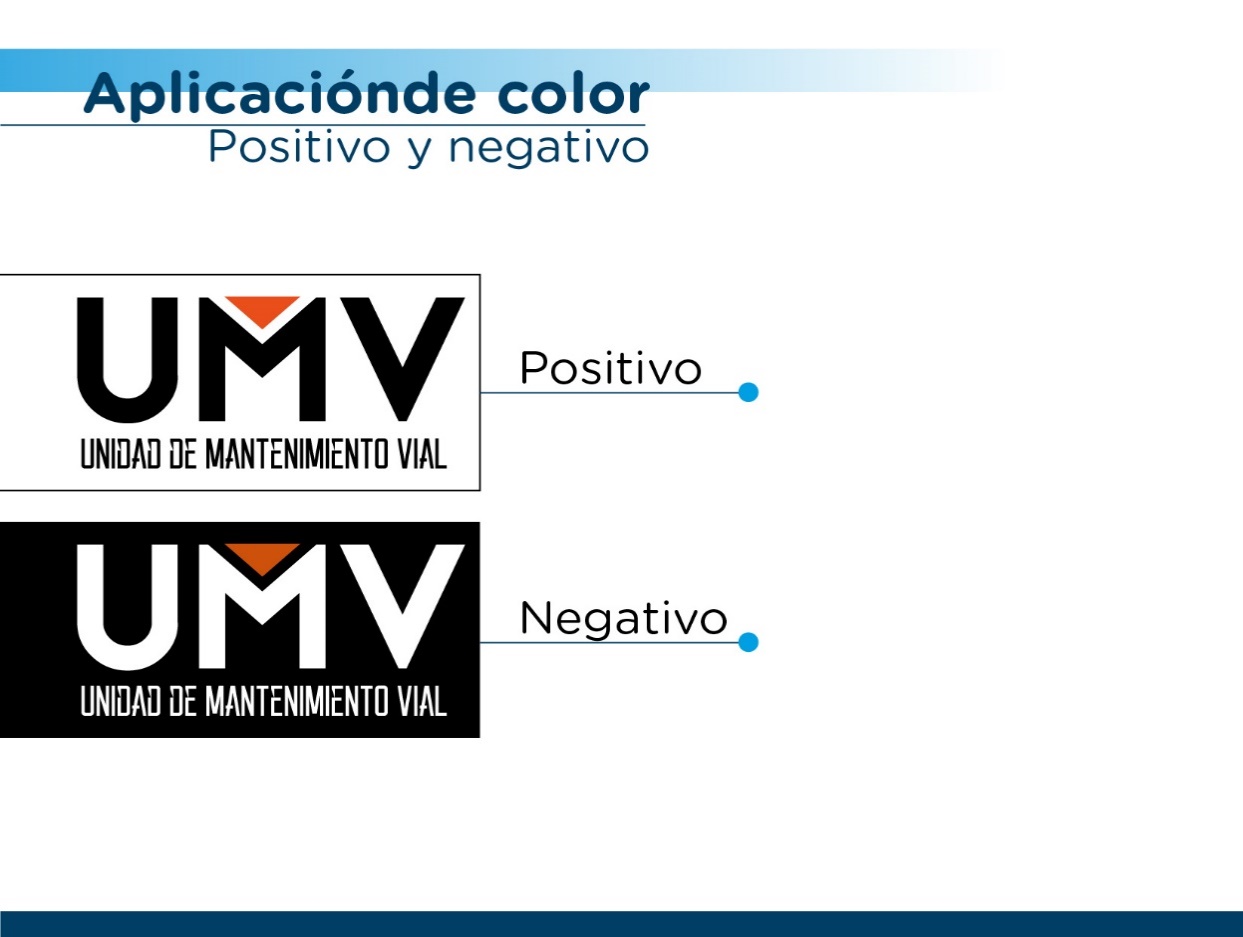 METAS PROYECTO 7858 – RECUPERACIÓN, 
REHABILITACIÓN Y MANTENIMIENTO DE LA MALLA VIAL
META MISIONAL 2020-2024: 2.308 km-carril de conservación de malla vial de la ciudad (local, intermedia, arterial y rural).
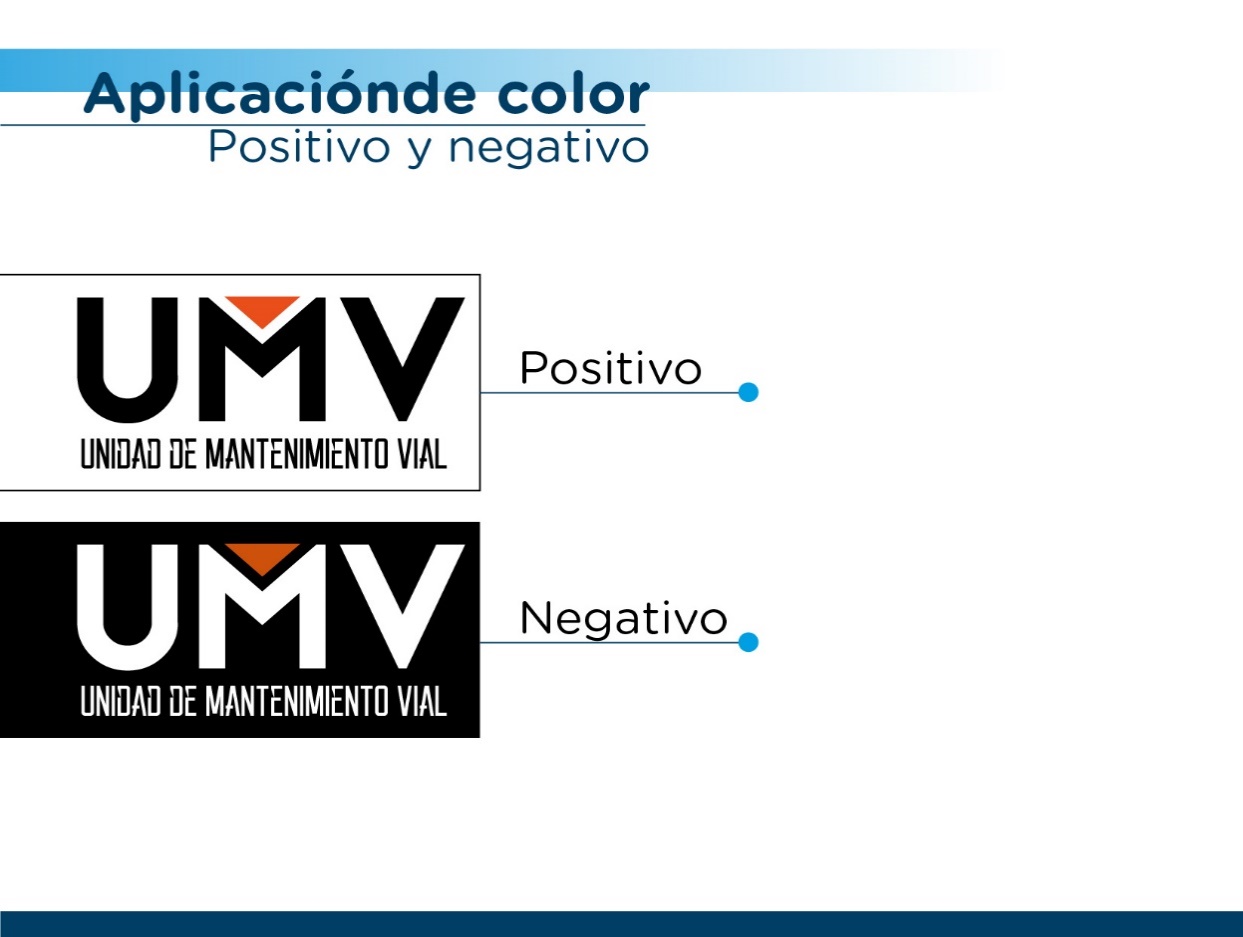 Fuente: Plan de Desarrollo Distrital 2020 - 2024.
Resultados 2020
Localidad de Suba
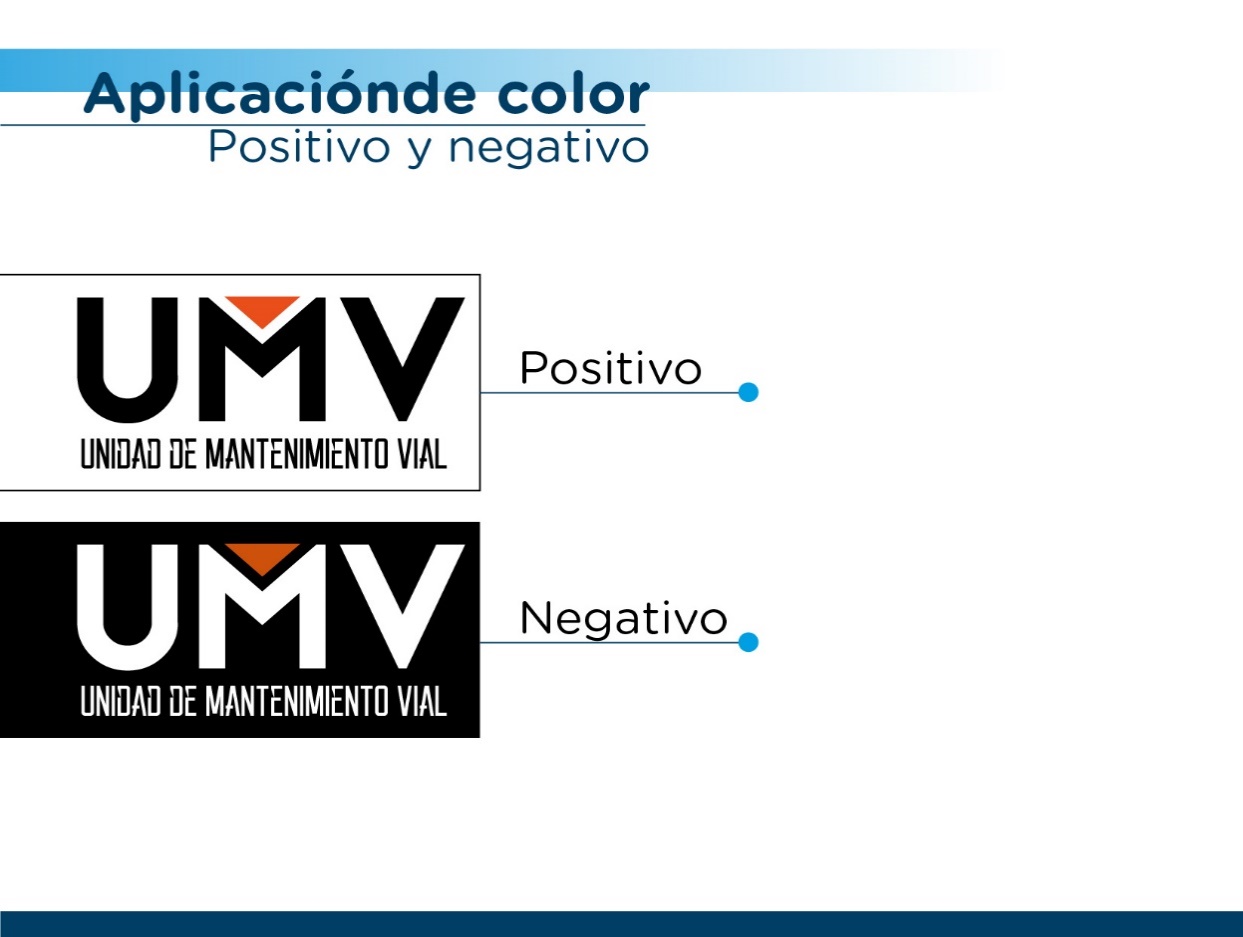 Presupuesto invertido malla vial local: $8.237 millones
$4.102 millones correspondientes al PDD Bogotá Mejor para todos y 
$4.135 millones del PDD Un Nuevo Contrato Social y Ambiental para la Bogotá del Siglo XXI
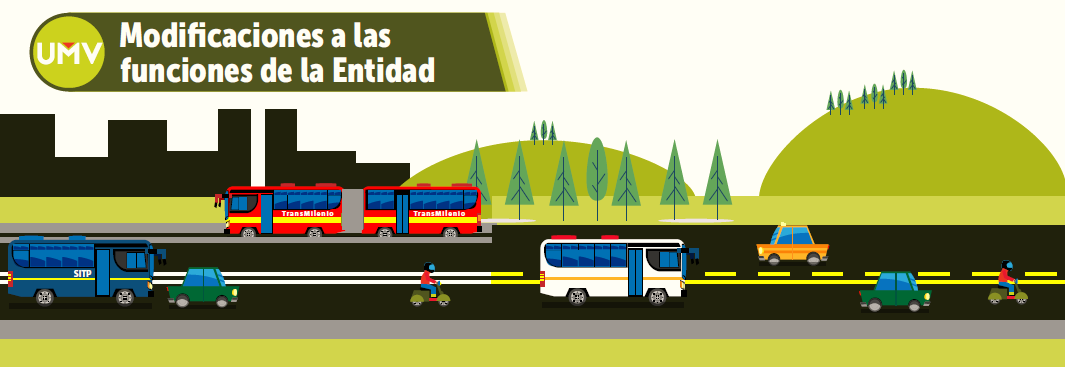 Resultados 2019
Localidad de Suba
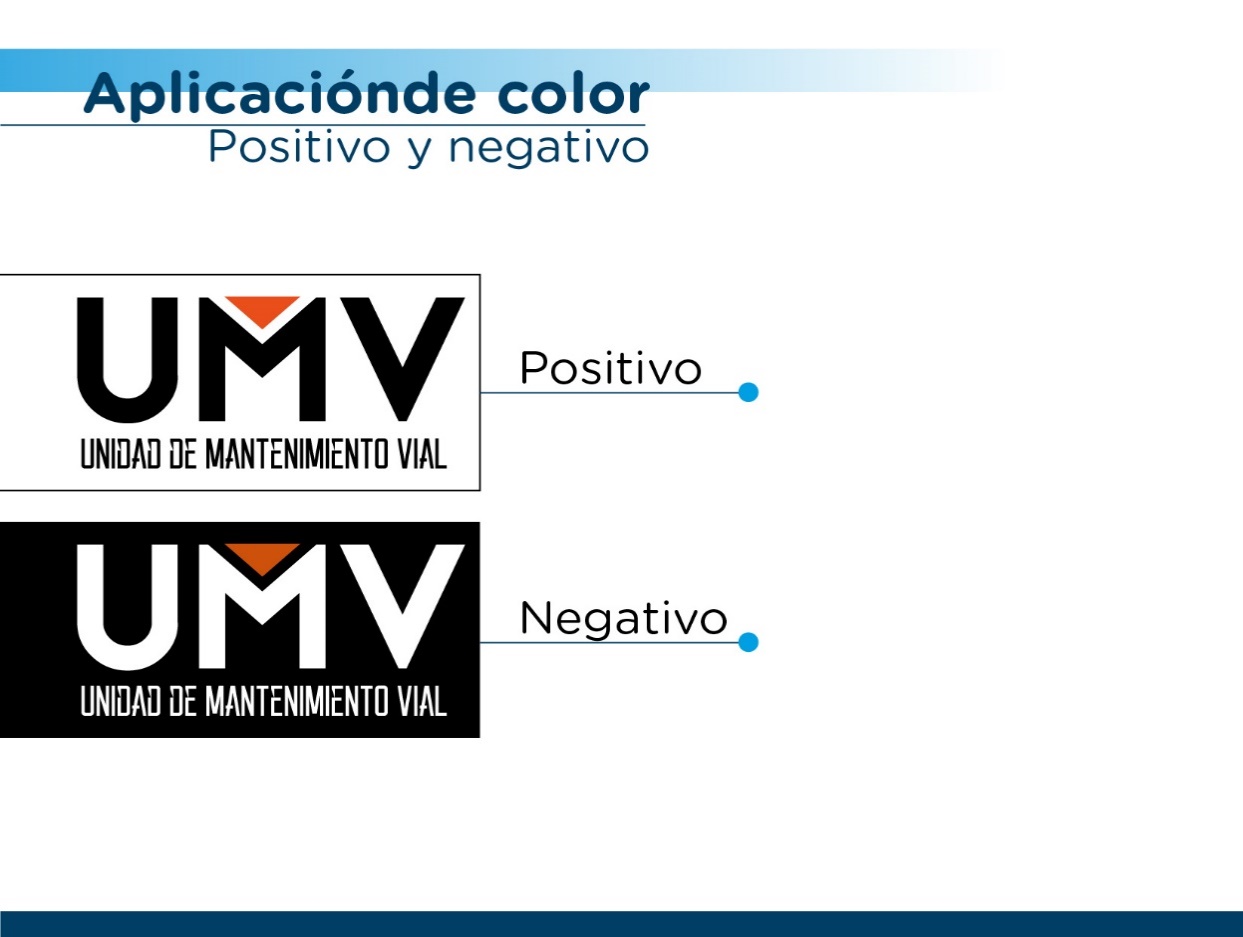 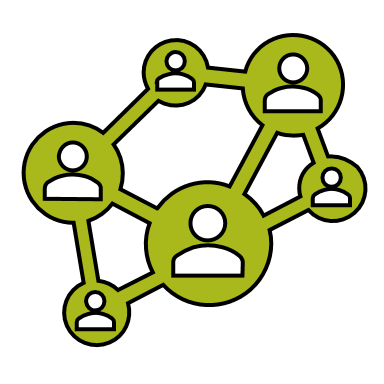 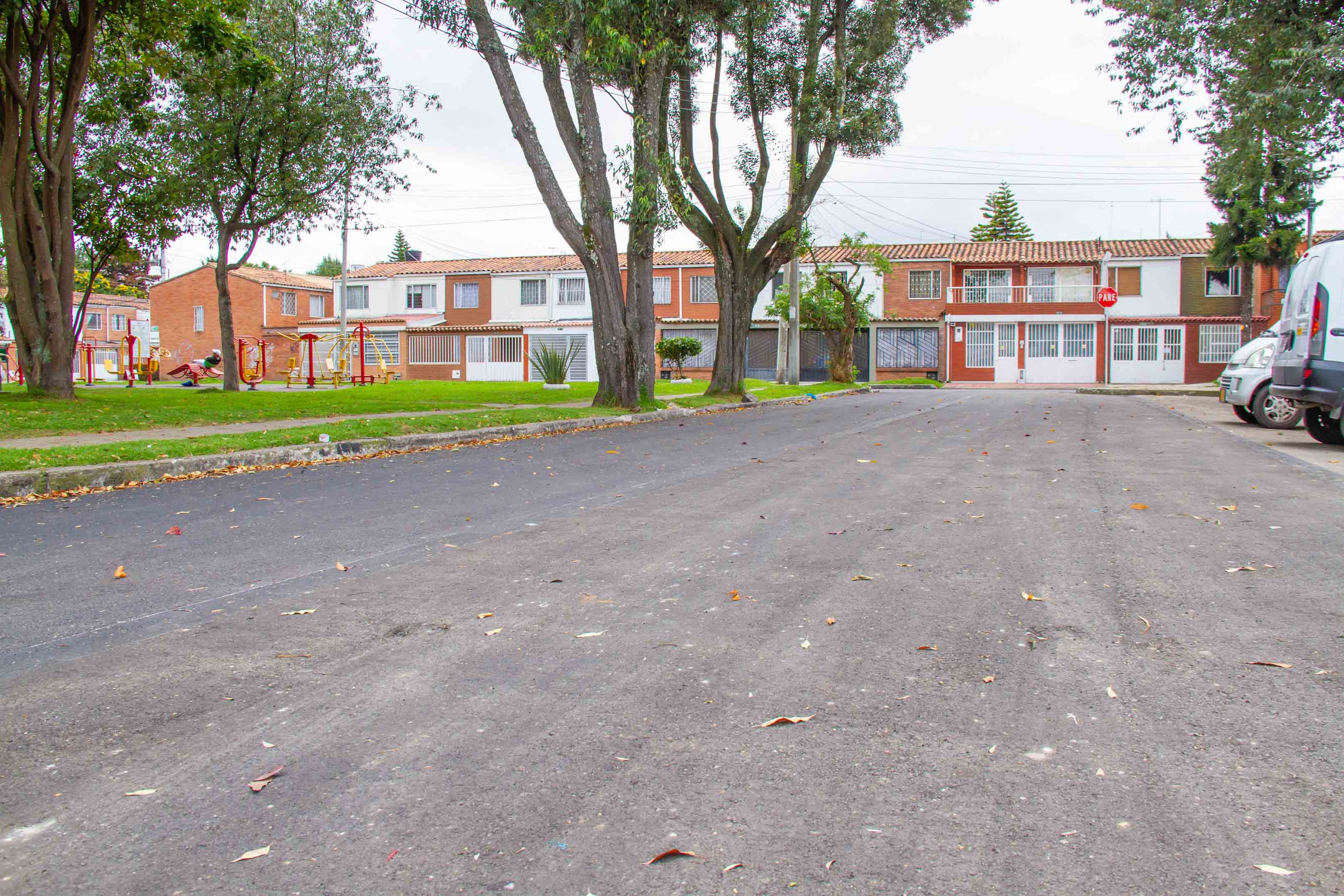 Segmentos Intervenidos
Malla Vial Intermedia y Arterial
211
30,6 Km-carril 11.941 huecos
Ciclorrutas
Barrios
1,19 km-carril lineal
22 huecos
50
Carrera 49 con Calle 145BBarrio: Prado Pinzón
37,22 Km-carril 14.717 huecos
UPZ
Malla Vial Local
11
Intervenciones
Localidad de Suba
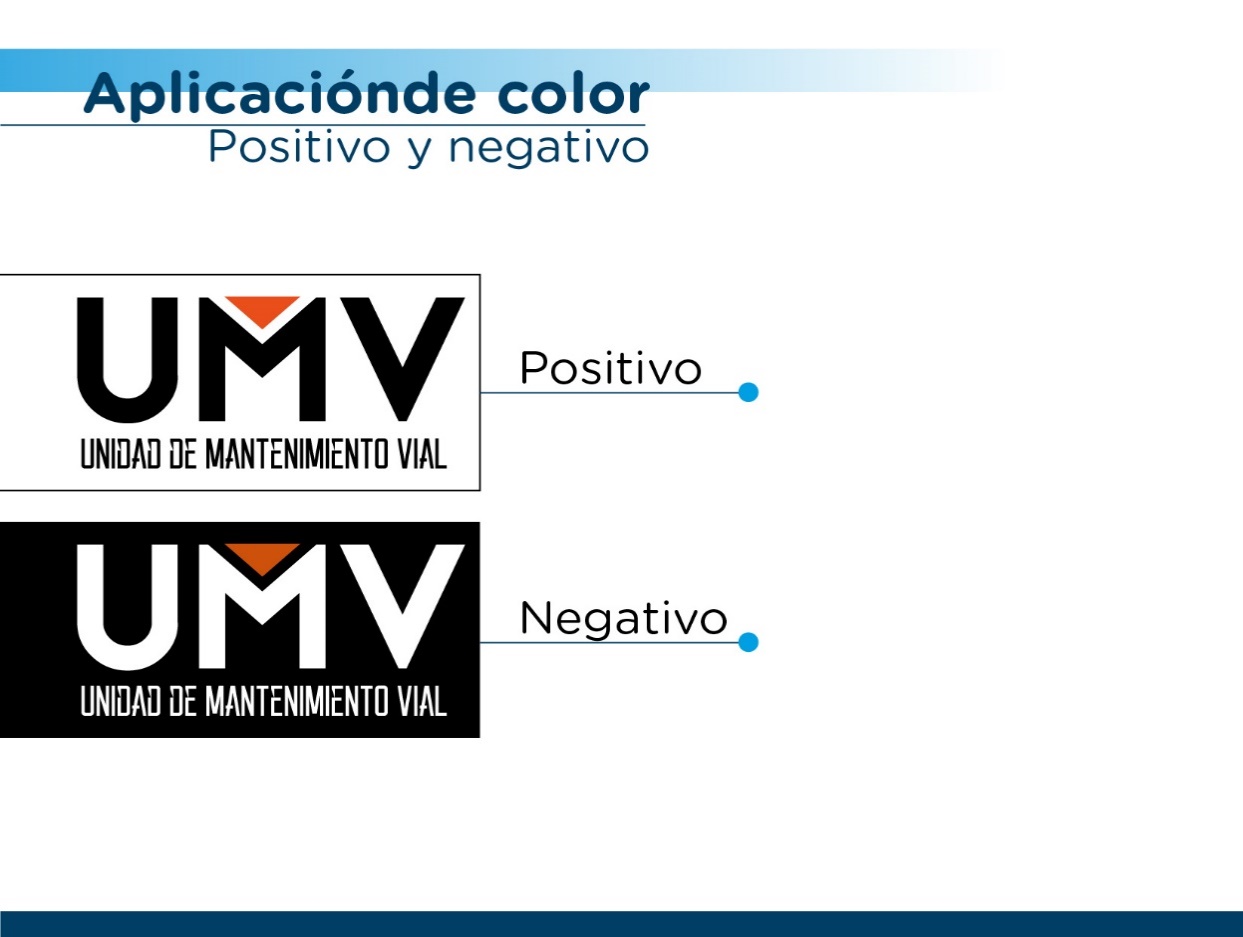 Después
Antes
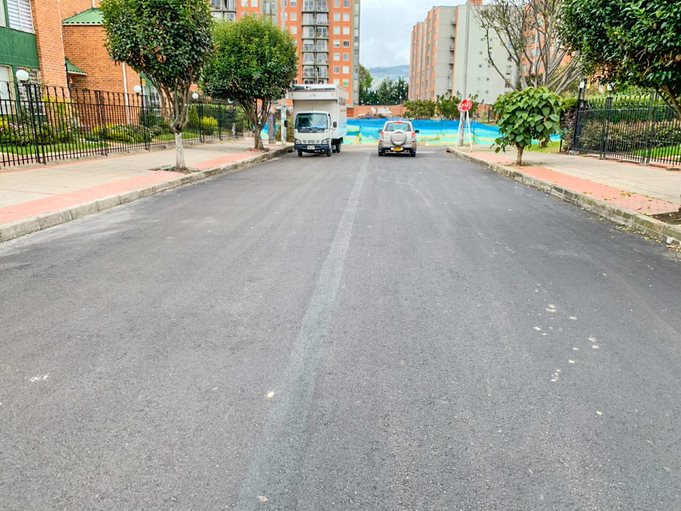 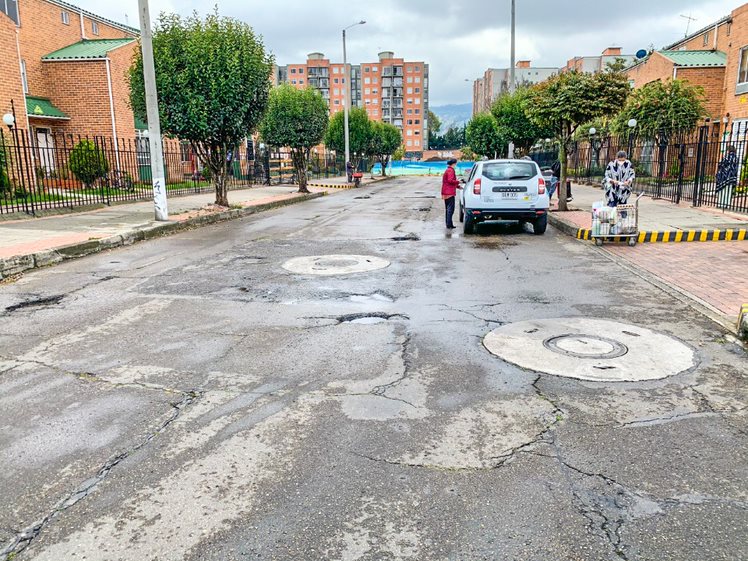 Calle 152A entre Cra. 54 y 54A – Barrio Mazurén
Intervenciones
Localidad de Suba
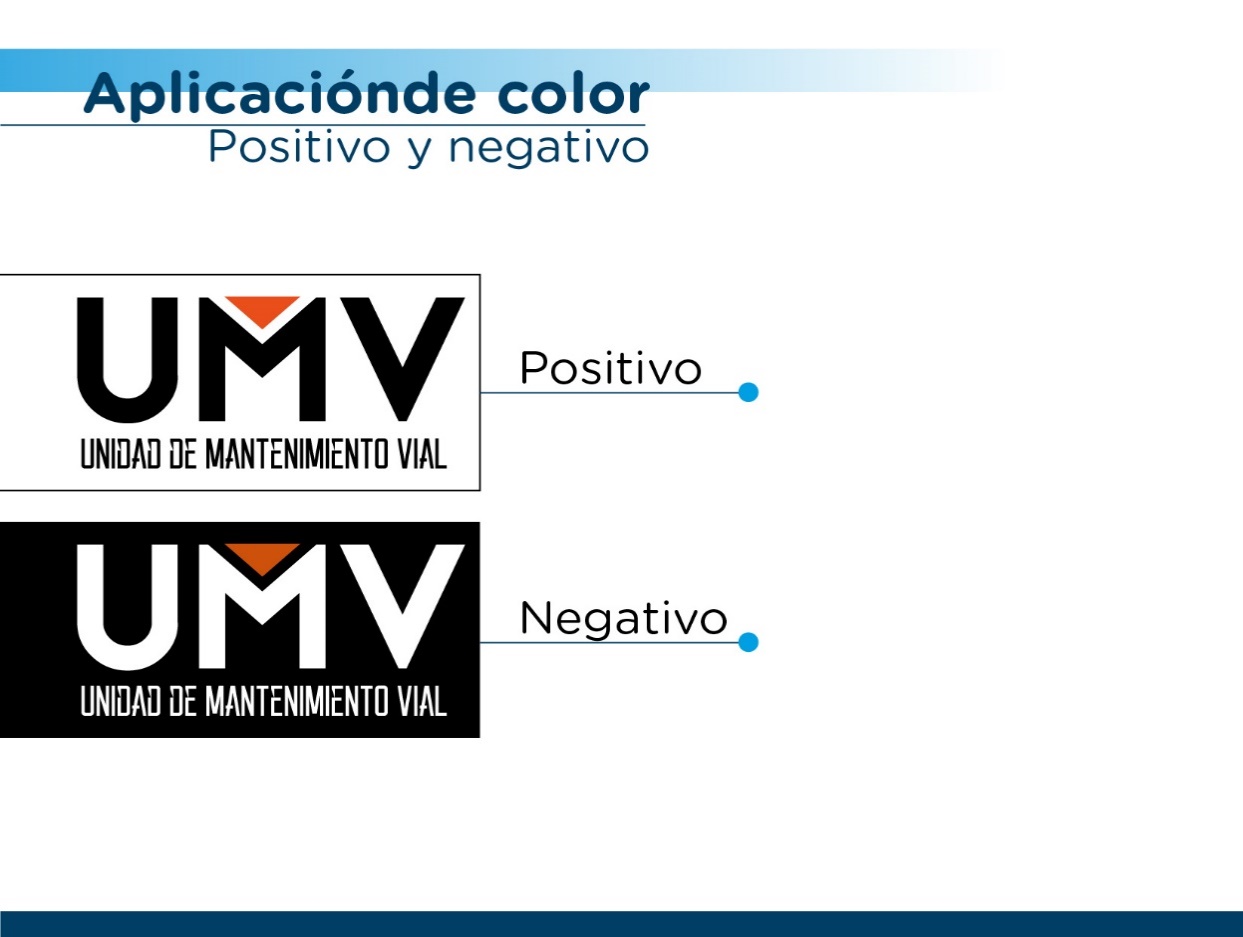 Antes
Después
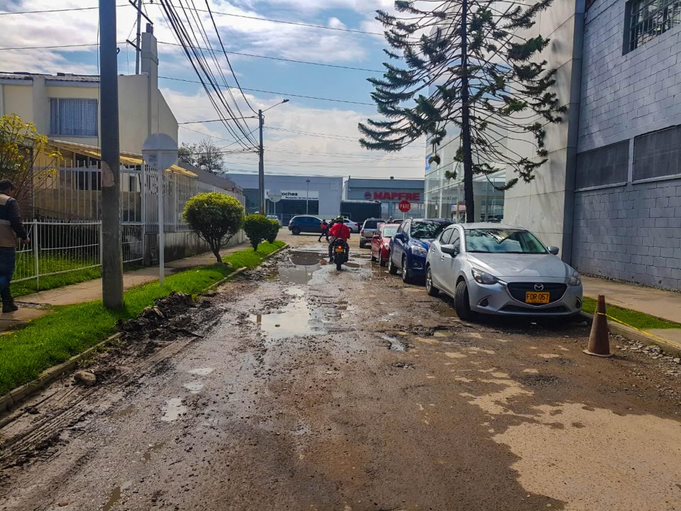 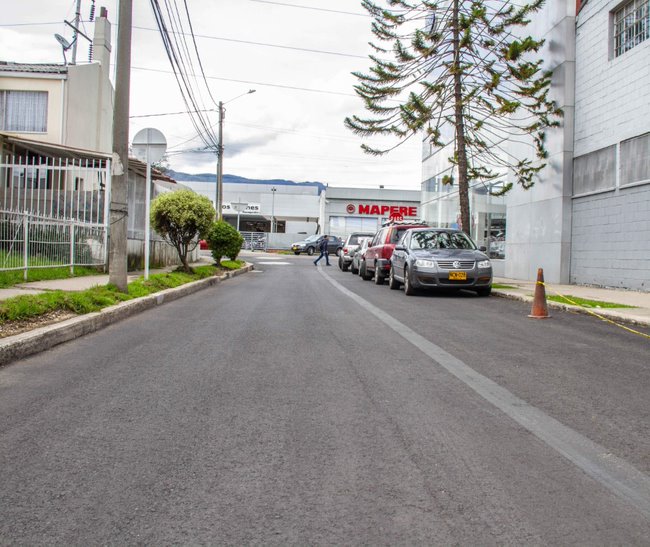 Barrio santa Rosa – Calle 100 Cra 70 a 70A
Intervenciones
Localidad de Suba
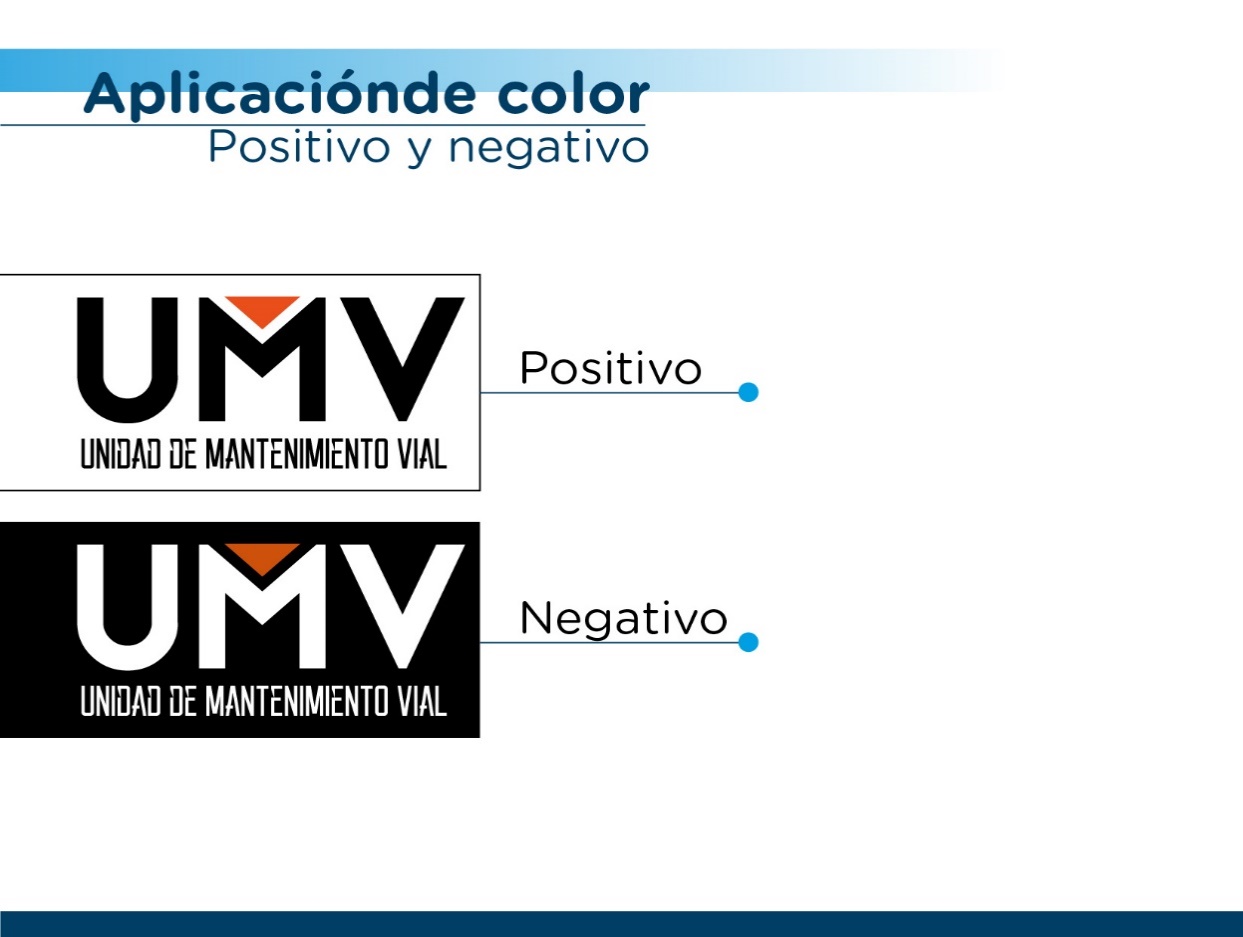 Antes
Después
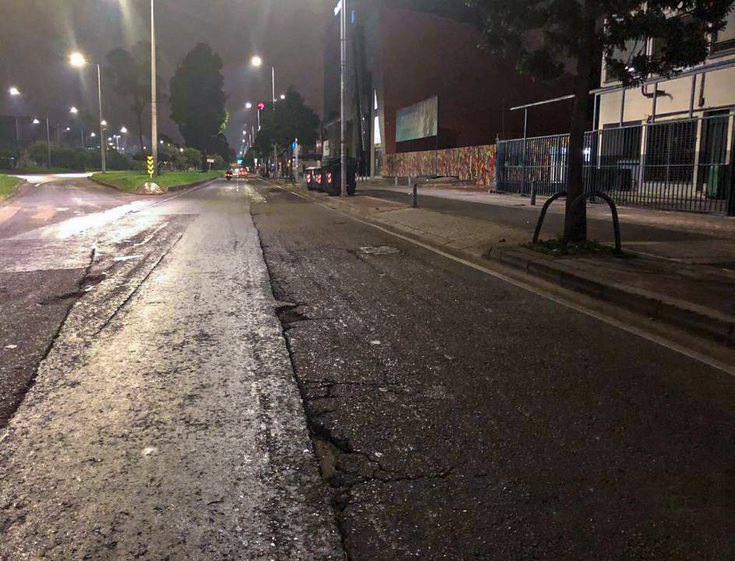 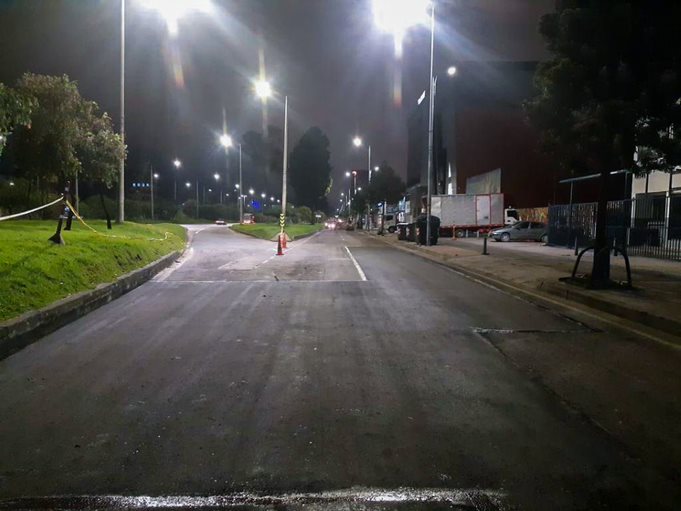 Autopista Norte a la altura de la Alhambra
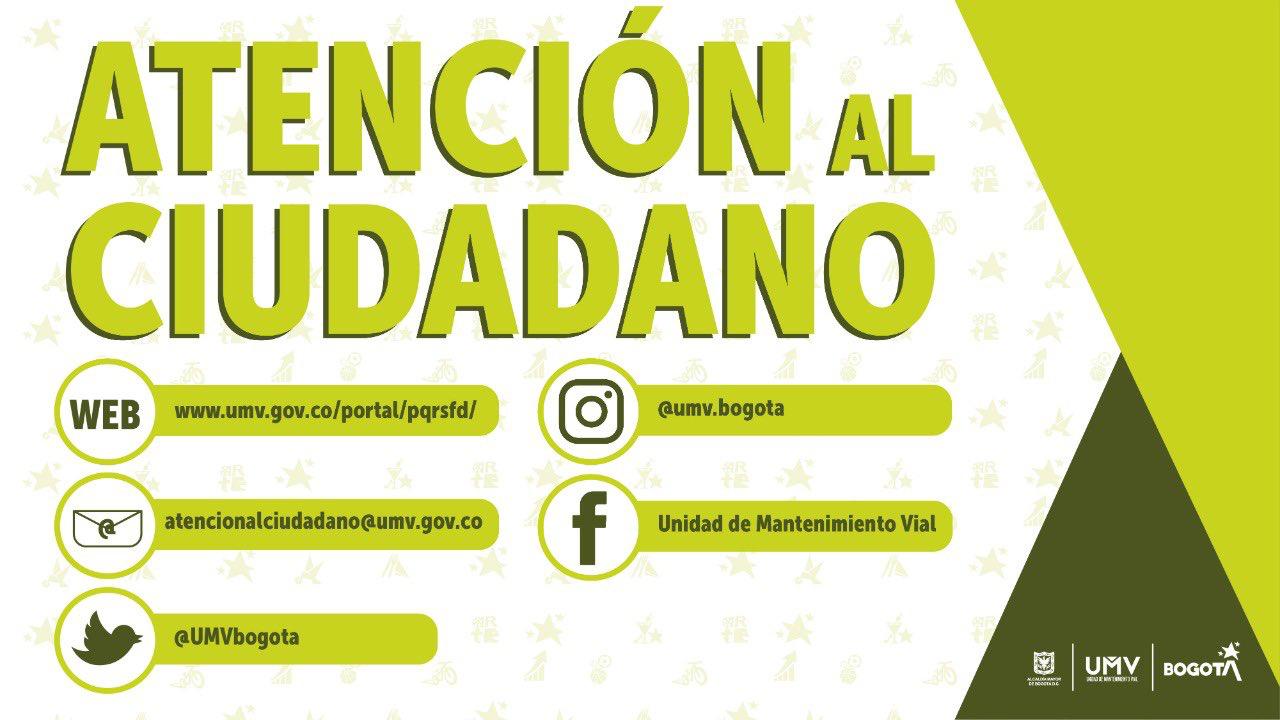